DASAR KESEHATAN LINGKUNGAN
Hj.HASLIARY LUKMAN, SKM, M.Kes
LIMBAH CAIR
Proses pengelolaah limbah cair adalah suatu perlakuan tertentu yang harus diberikan pada limbah cair sebe;lum tersebut dibuang ke lingkungan, sehingga limbah tersebut tidak menggangu lingkungan penerima limbah
Sumber dan macam limbah cair
Kegiatan rumah tangga yang meliputi kegiatan di daerah perumahan, perdagangan, rekreasi, dan kelmbagaan
Kegiatan Industri (dari berbagai jenis industri)
Kegiatan rumah sakit dan aktivitas yang bergerak di bidang kesehatan
Kegiatan pertanian, peternakan
Kegiatan pertambangan
Kegiatan transportasi.
Macam Limbah Air
Limbah cair  organik
Limbah cair anorganik
Karateristik Limbah Cair
Karateristik limbah cair bia dilihat dari sifat racunnya atau sifat sifat yang dimiliki sperti sifat fisika, kimia dan biologis dengan melihat parameter yang diukur:
	A. Berdasarkan sifat racunnya (sangat beracun, moderat, kurang beracun dan  		      tidak beracun)
	B. Berdasarkan sifat yang dimiliki dengan melihat parameter yang diukur :
	1.Fisika (padatan total, kekeruhan, daya hantar listrik (DHL), bau, suhu, warna
	2.Kimia (organik, anorganik dan gas
	3.Biologis dengan melihat golongan mikroorganisme yang terdapat dalam
	    limbah cair tersebut maupun organisme pathigen yang ada.
Teknologi  pengelolahan Limbah Cair
Yang harus diberikan Prose pengolahan limbah cair adalah suatu perlaskuan tertentu yang harus diberikan pada limbah cair sebelum limbah trsebut dibunag ke lingkungan, sehingga limbah tersebut tidak mengganggu lingkungan penerima limbah ====karateristik limbah cair
Limbah cair dapat diklasifikasikan dalam empat kelompok diantaranya yaitu:
Limbah cair domestik (domestic wastewater), yaitu limbah cair hasil buangan dari perumahan (rumah tangga), bangunan, perdagangan dan perkantoran. Contohnya yaitu: air sabun, air detergen sisa cucian, dan air tinja.

Limbah cair industri (industrial wastewater), yaitu limbah cair hasil buangan industri. Contohnya yaitu: sisa pewarnaan kain/bahan dari industri tekstil, air dari industri pengolahan makanan, sisa cucian daging, buah, atau sayur.
Rembesan dan luapan (infiltration and inflow), yaitu limbah cair yang berasal dari berbagai sumber yang memasuki saluran pembuangan limbah cair melalui rembesan ke dalam tanah atau melalui luapan dari permukan. Air limbah dapat merembes ke dalam saluran pembuangan melalui pipa yang pecah, rusak, atau bocor sedangkan luapan dapat melalui bagian saluran yang membuka atau yang terhubung kepermukaan. Contohnya yaitu: air buangan dari talang atap, pendingin ruangan (AC), bangunan perdagangan dan industri, serta pertanian atau perkebunan.
Air hujan (storm water), yaitu limbah cair yang berasal dari aliran air hujan di atas permukaan tanah. Aliran air hujan dipermukaan tanah dapat melewati dan membawa partikel-partikel buangan padat atau cair sehingga dapat disebut limbah cair.
Cara pengolahan limbah cair
A. Pengolahan fisikan dengan memisahkan meterial-material pengotor yang kasat mata serta berukuran cukup besar dengan menggunakan penyaringan.
Cara pengolahan limbah cair
B pengolahan kimia
Pengolahan biologis
kombinasi
PENANGANA LIMBAH CAIR
Limbah cair yang tidak ditangani atau diolah dengan baik dapat menimbulkan dampak yang besar bagi pencemaran lingkungan serta dapat menjadi sumber penyakit bagi masyarakat. Industri primer pengolahan hasil hutan merupakan salah satu penyumbang limbah cair yang berbahaya bagi lingkungan. Bagi industri-industri besar, seperti industri pulp dan kertas, teknologi pengolahan limbah cair yang dihasilkannya mungkin sudah memadai, namun tidak demikian bagi industri kecil atau sedang. Selain itu, limbah cair domestik biasanya tidak terlalu diperhatikan dengan baik padahal kalau dibiarkan terus menerus dalam jangka waktu lama dapat menjadi masalah bagi lingkungan dan kesehatan masyarakat. Sebagai contoh, limbah air deterjen sisa cucian apabila dibiarkan dalam jangka panjang akan menjadi sumber pencemaran lingkungan dan menjadi sumber penyakit bagi masyarakat. Mengingat penting dan besarnya dampak yang ditimbulkan oleh limbah cair bagi lingkungan, sehingga penting bagi sektor industri maupun domestik untuk memahami dasar-dasar teknologi pengolahan limbah cair.
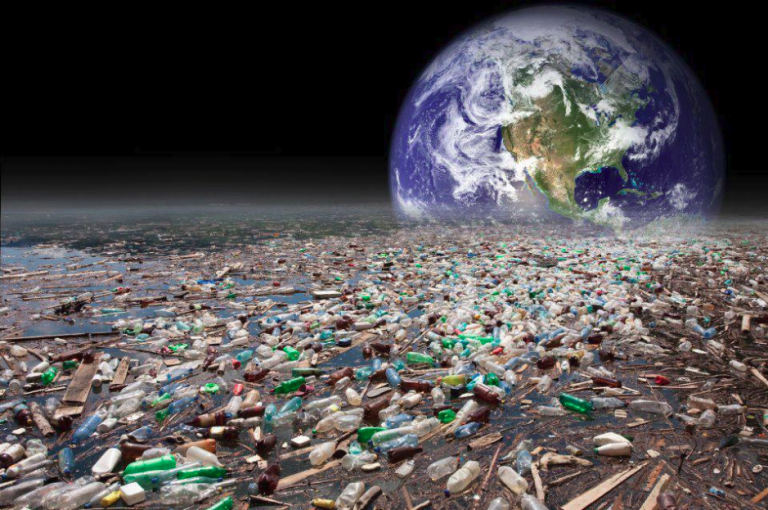